Thursday – February 12, 2015
Entry Task
Pick up a handout from the stool
When finished with Act 1.5 OPEN BOOK Quiz
Silent reading
Daily edits 
Agenda 
Daily Edits 
Correct Act 1.5 Open Book Quiz
Review Act 1
Paradox
Romeo and Juliet’s personalities 
Homework:
Tomorrow is the LAST DAY to turn in expository essay!!!!
You will need…
Pen or pencil 
NO Fear Romeo and Juliet
Blue character chart
LA Notebook
Learning Targets
I can identify and correct grammatical errors 
I understand what a paradox is and how it foreshadows 
I will characterize Romeo and Juliet based on their words and actions
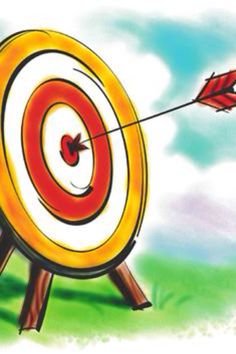 Success CriteriaStudents will have…
…finished Thursday’s daily edits 
…discussed Juliet’s paradox
…take a quiz on Act 1 Scene 5
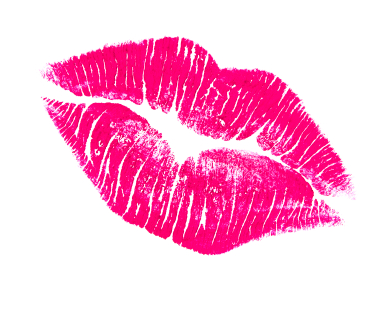 Paradox
Contradictions that make sense are a literary device called paradox.

Shakespeare uses paradox to convey: 
character’s conflict 
and the dual nature of some of the situations in which they find themselves.
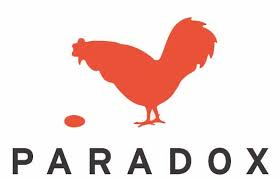 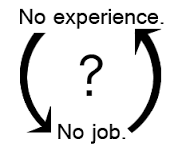 [Speaker Notes: Collections TE 205]
Examples of Paradoxical Language
What ideas about theme and future plot developments can we infer from these paradoxes?
End of Act I activity (partner/group work)
What are your first impressions of Romeo and Juliet? What are they like? What actions or lines of dialogue reveal their personalities?
[Speaker Notes: Collections TE 205]
Answers to Act 1.5 Quiz
On page 59- According to Capulet, what kind of women will not dance? 
Women who have corns on their feet
On page 61- Romeo compares Juliet’s beauty to…? 
To a jeweled earring.
On page 63- Why is Tybalt so angry? 
Romeo Montague is attending the Capulet’s party.
On page 65- What advice does Capulet give to Tybalt about fighting?
To not start a fight as it would upset the guests.
On page 67-What does Romeo talk about before kissing Juliet?
Compares her lips to pilgrims.
On page 69-What is Romeo’s “heavy price to pay” ?
His life is at the hands of an enemy.
On page 71- Juliet is upset about being in love and expresses it by saying…?
Love is a monster for making her fall in love with her worst enemy